Décès maternels, périnatals et audits dans les formations sanitaires au Burkina Faso
Pr Ali OUEDRAOGO - SOGOB 2022
Objectifs
Définir l’audit des décès maternels et périnatals 
Décrire les différentes méthodes d’audit des décès maternels et périnatals 
Décrire la CAT devant les décès maternels et périnatals dans nos formations sanitaires 
Énoncer la complémentarité entre revue des décès maternels et péritatals et SDMPR
Plan
Introduction 
Définitions 
Méthodes d’audits des décès maternels et périnatals 
Étapes de RDMP et de la SDMPR
CAT devant les décès maternels et périnatals dans nos formations sanitaires ?
Complémentarité audits des décès maternels et périnatals et SDMPR
      Conclusion
Introduction
Ratio de mortalité maternel et taux de mortalité périnatale toujours élevés au Burkina Faso 
Audit des décès est une méthode participative dont le but est de réduire les décès dans les formations sanitaires 
Description méthodes de revues des décès maternels et périnatals + attentes du MSHPBE => amélioration des pratiques
1. Définitions
Audits cliniques
Les audits sont un des mécanismes d’auto-évaluation qui peuvent aider les équipes des maternités/pédiatries de référence à maintenir ou élever leur niveau de qualité des soins 
Processus d’amélioration de la qualité et des résultats des soins prodigués aux patients
Surveillance des décès maternels et périnatals et la riposte
La SDMPR est un processus systématique destiné à notifier, à examiner tous les décès maternels et périnatals et à utiliser ces résultats pour prévenir des décès futurs
Types d’audits cliniques
Revue de cas centrée sur le patient (RCCP) ou revue de décès maternel/périnatal :
Auto-évaluation par l’équipe soignante : identification des dysfonctionnements par rapport à des standards de bonnes pratiques et formulation de recommandations 
Audit clinique basé sur des critères (ACBC) : 
Compare les soins prodigués à des critères convenus de soins optimaux
8
2. Méthodes d’audits des décès maternels et périnatals
5 méthodes : «  Au-delà des nombres »
Autopsie verbale

Examen de cas de décès maternel et périnatals par  l’établissement de soins

Enquête confidentielle

Enquête sur la morbidité grave

Audit clinique en fonction de critères
Autopsies verbales
Etude sur les décès maternels et périnatals dans les établissements de soins
Enquêtes confidentielles sur les décès maternels et périnatals
Enquêtes sur la morbidité grave (Échappées belles ou near miss)
Audits cliniques basés sur les critères
3. Etapes
Revue des décès maternels et périnatals (RDMP)  
Surveillance des décès maternels périnatals et riposte (SDMPR)
RDMP
Mise en œuvre1/3
Préalables pour la réalisation des audits
Constitution et formation d’une équipe d’audit
Fixation des critères de bonnes pratiques en tenant compte des  standards et normes 
Mise en place des outils de collecte des données (registre, fiches, partographe, dossiers cliniques, formulaires d’audit….).
Mise en œuvre2/3
Phase préparatoire
Sélection le cas de décès qui fera l’objet de l’audit
Rédaction du résumé clinique du cas
Etablissement de la liste des participants
Rédaction du résumé clinique qui devra être anonyme
Mise en œuvre3/3
Séance d’audit
l’établissement de la liste de présence, 
la lecture et l’approbation de la charte de l’audit par l’ensemble des participants
l’examen du niveau de mise en œuvre des recommandations du précédent audit
Résumé du cas 
Analyse du cas 
Formulation des recommandations
SDMPR
Etape 1 : Identification et notification
Étape 2 : Audit des décès maternels et périnatals 
Étape 3 : Analyse et interprétation des résultats 
Étape 4 : Riposte
Étape 5 : Diffusion des résultats et recommandations des interventions
PROCESSUS DE LA SDMPR
23
4. CAT devant les décès maternels et périnatals dans nos formations sanitaires ?
Surveillance des décès maternels périnatals et riposte 
Revue des décès maternels et périnatals
Qu’attend le Ministère de la Santé par rapport aux décès maternels et périnatals ?
Historique 
Audit des décès : maternels – et néonatals – et périnatals
Faible notification des décès maternels (Hôpitaux > DEP)
Problèmes identifiés non transmis niveau régions/districts
SDMR – SDMNR – SDMPR
Amélioration notification niveau central 
Abandon audit classiques
Qu’attend le Ministère de la Santé par rapport aux décès maternels et périnatals ?
Surveillance des décès maternels périnatals et riposte (SDMPR)
Chaque cas est « audité » : une fiche est remplie
Envoi hebdomadaire des TLHO 
Revue décès maternels et périnatals (Audits des décès) 
C’est ce que la SOGOB doit aidée à mettre en œuvre 
Rapports (mensuels) à la DSSec 
Les responsables statistiques des districts  envoient données
Qu’attend le Ministère de la Santé par rapport aux décès maternels et périnatals ?
Confusions par prestataires
SDMPR où tous les cas sont « audités » pour confirmer et permettre riposte régionale/nationale
Audits des décès où tous les cas doivent être identifiés mais dont les cas à audités sont gérés par le comité d’audit.
Exemple
Si CHR Tenkodogo enregistre : 24 décès maternels et 10 décès périnatals en 3 mois, CHR doit : 
Avoir envoyé de façon hebdomadaire des TLHO 
Avoir envoyé ses rapports à la DSSec  et 
Avoir conduit 1 séance d’audit de décès maternel et 1 séance d’audit de décès néonatal si la périodicité retenue est de tous les 2 mois. 
Revue tous les cas ?
 audits décès maternels et périnatals : Non et 
SDMPR : Oui (car SDMPR cprd 1 étape audit du décès)
Qu’attend le Ministère de la Santé par rapport aux décès maternels et périnatals ?
Actuellement 
Plupart formations sanitaires : 
SDMPR réalisée 
RDMP peu réalisée
Idéal : 
SDMPR + 
RDMP
5. Complémentarité audits des décès maternels et périnatals et SDMPR
Complémentarité audits des décès et SDMPR ?
RDMP permet  
faire des recommandations internes aux formations sanitaires 
réduire décès maternels et périnatals dans une FS
 SDMPR permet : 
faire des recommandations régionales/nationales 
permet d’orienter la conduite d’un audit clinique basé sur des critères (ACBC)
Conclusion
Il est toujours intéressant d’analyser la façon dont a été géré tout cas de complication sévère aboutissant à un décès maternel/périnatal dans une formation sanitaire.
Adhésion praticiens à l’approche des revues des décès maternels/périnatals doit avoir un objectif pédagogique afin de réduire les taux de mortalité maternelle et périnatale.
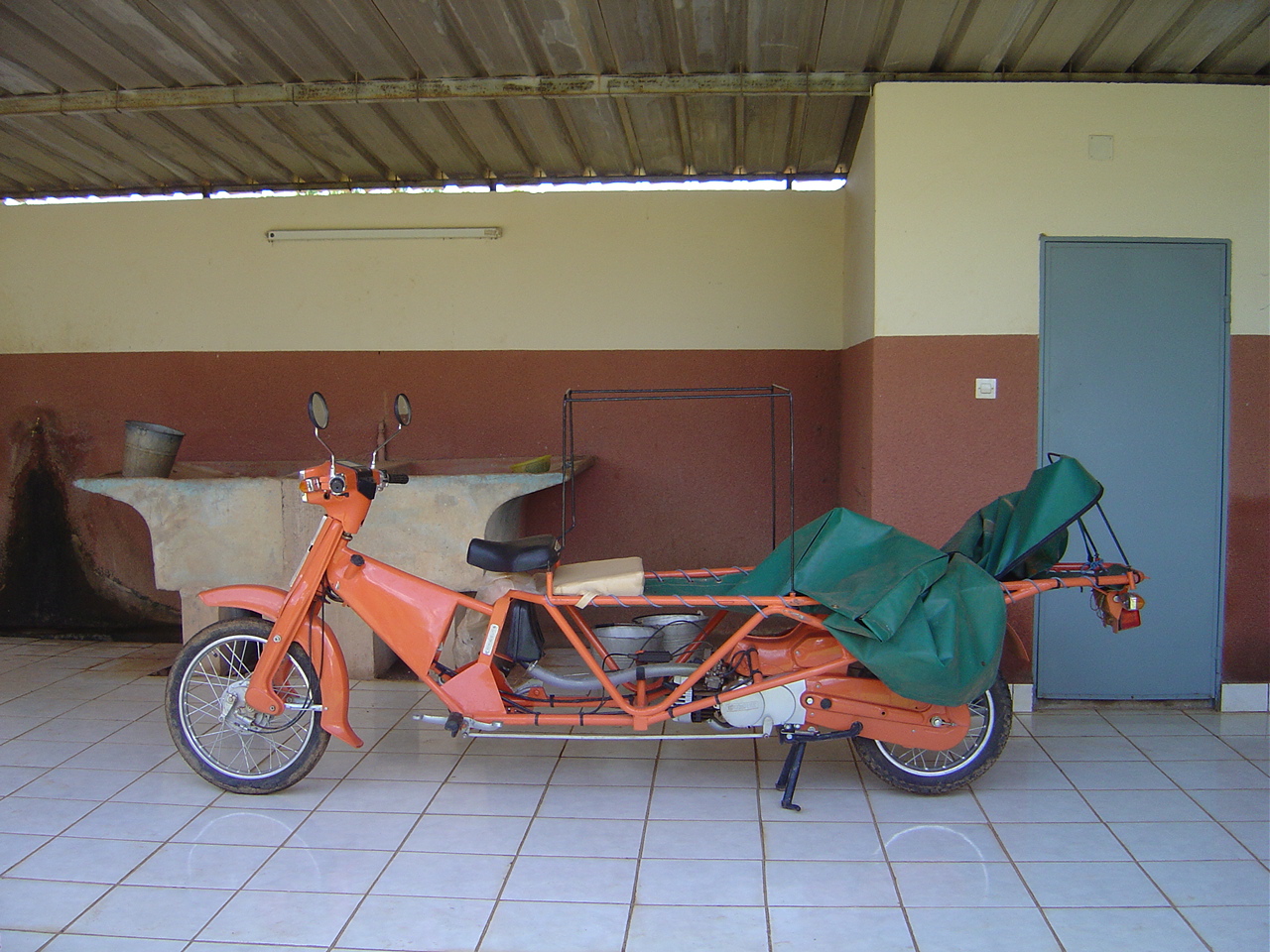 Je vous remercie
33